My town- Michałowo
Patrycja S. i Ewa B. kl IIb
Michałowo
Michałowo is a small town in east Poland in Podlasie.There is 40 kilometers to Białystok. 3107 people live in our city. .
Church in Michałowo of Providence
It’s roman catholic’s temple from 1909.
Orthodox church in Michałowoof St.Nicolas
It is old Orthodox temple from 1907.
Primary school in Michałowo
It is a primary school.At that school there are 350 students and 45 teachers.
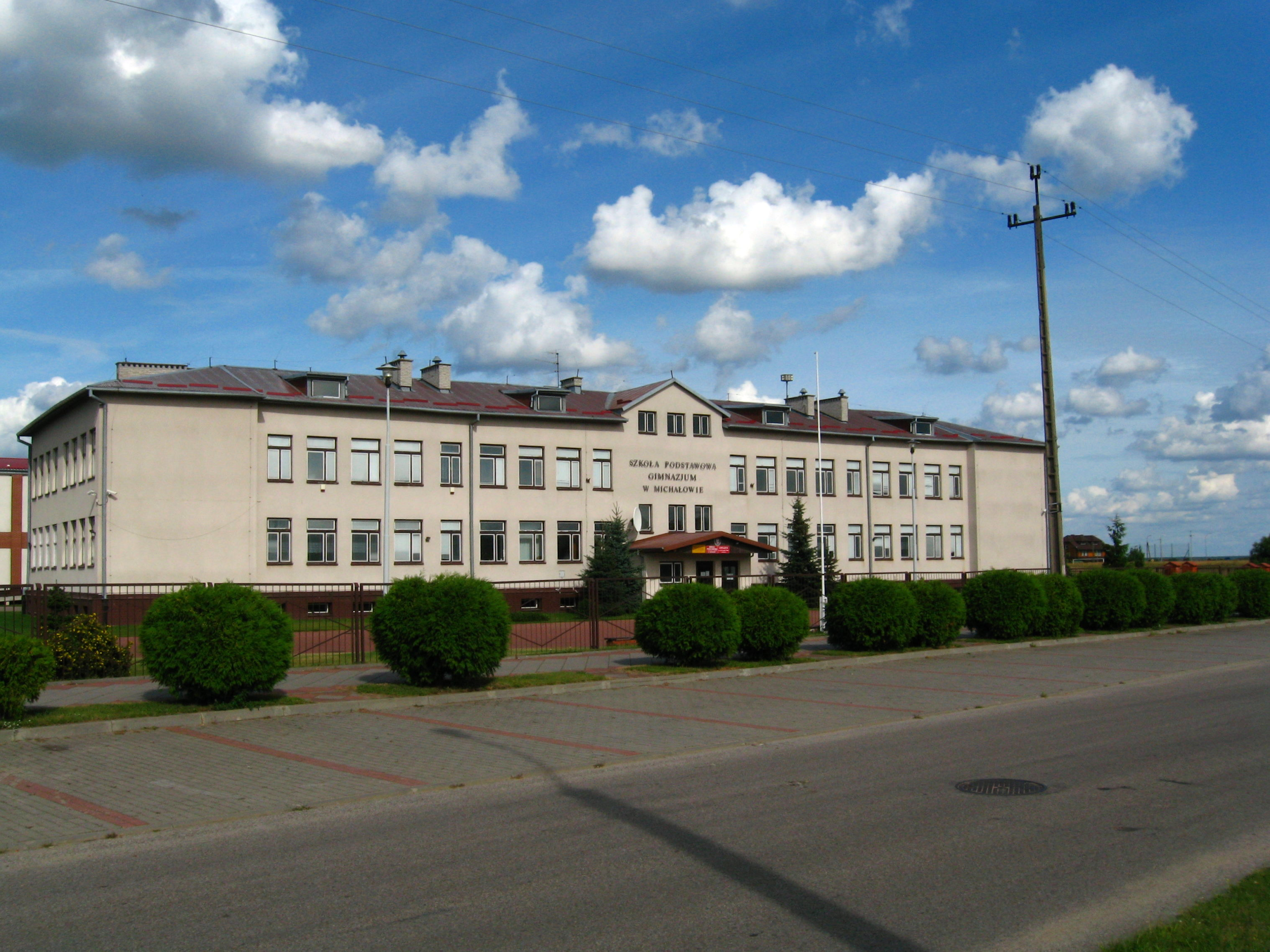 Swimming pool in Michałowo
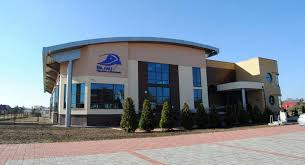 The swimming pool is next to the primary school.
Thanks for watching!
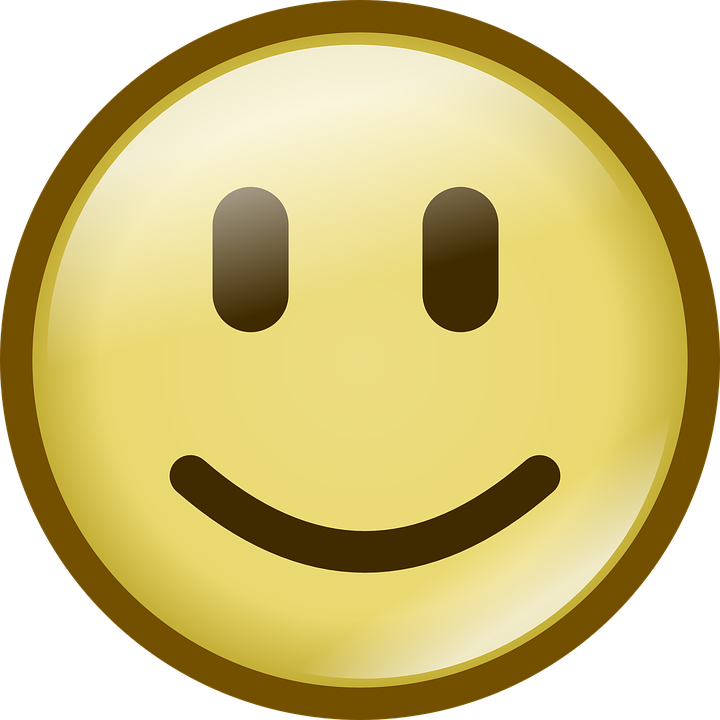